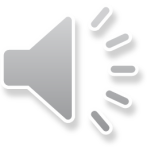 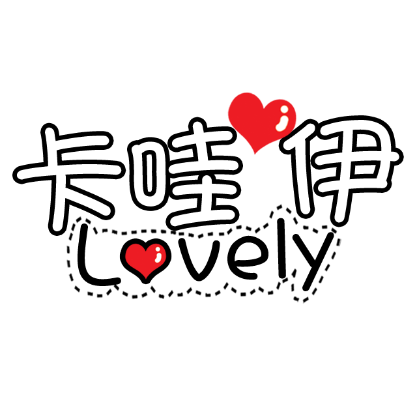 卡通儿童教育课件PPT
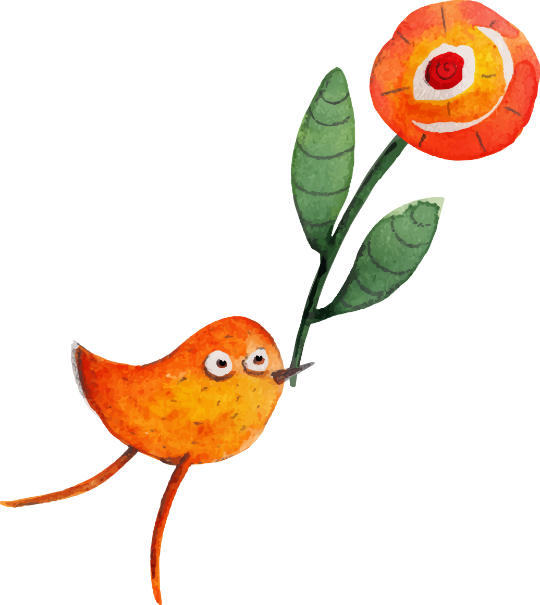 Lorem ipsum dolor sit amet, consectetuer adipiscing elit.Aenean commodo ligula eget dolor. Aenean massa. Cum sociis natoque penatibus et magnis dis parturient montes,nascetur ridiculus mus.
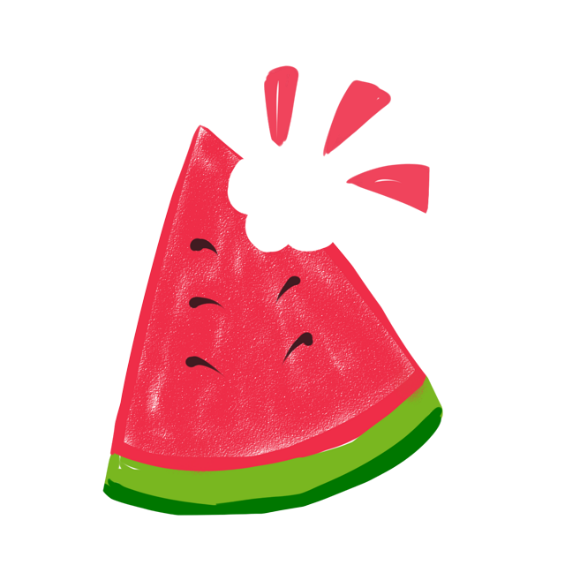 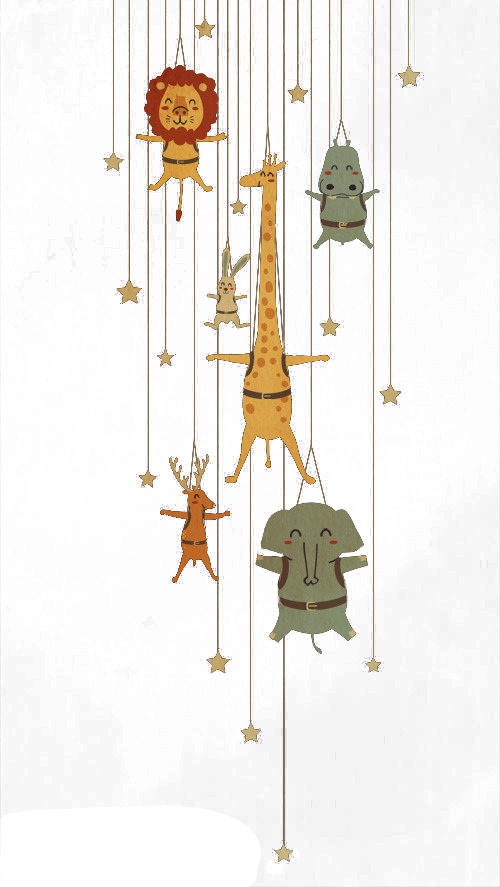 01、添加标题
目录
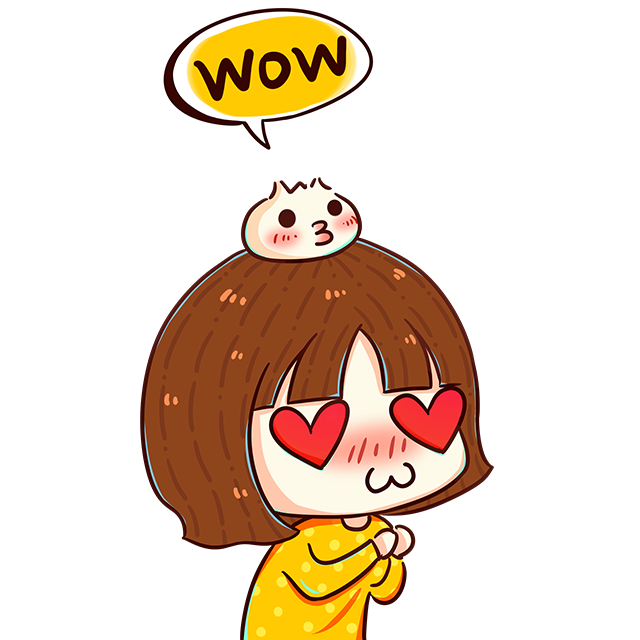 02、添加标题
03、添加标题
04、添加标题
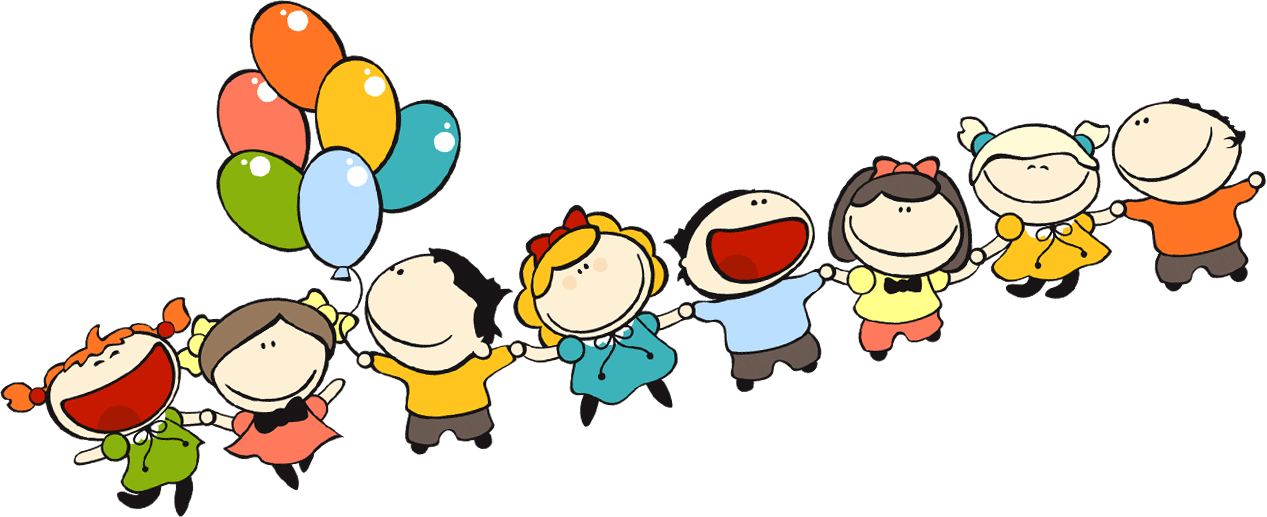 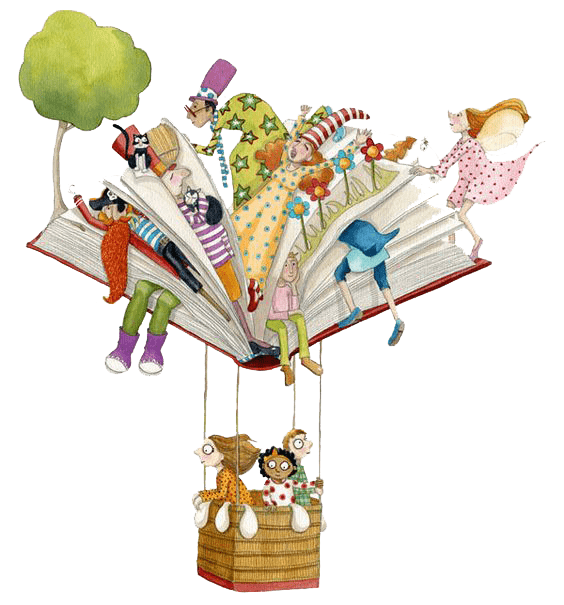 01
加入你的标题描述
输入标题文本
输入标题文本
请替换文字内容复制你的内容到此
请替换文字内容复制你的内容到此
输入标题文本
输入标题文本
请替换文字内容复制你的内容到此
请替换文字内容复制你的内容到此
输入标题文本
请替换文字内容复制你的内容到此
2312
输入标题文本
输入标题文本
输入标题文本
输入标题文本
请替换文字内容复制你的内容到此
请替换文字内容复制你的内容到此
请替换文字内容复制你的内容到此
请替换文字内容复制你的内容到此
45%
45%
45%
45%
45%
45%
输入标题文本
输入标题文本
输入标题文本
输入标题文本
输入标题文本
输入标题文本
1
2
3
4
5
输入标题文本
输入标题文本
输入标题文本
输入标题文本
输入标题文本
此部分内容作为文字排版占位显示
此部分内容作为文字排版占位显示
此部分内容作为文字排版占位显示
此部分内容作为文字排版占位显示
此部分内容作为文字排版占位显示
输入标题文本
输入标题文本
输入标题文本
请替换文字内容复制你的内容到此
请替换文字内容复制你的内容到此
请替换文字内容复制你的内容到此
输入标题文本
输入标题文本
45%
35%
请替换文字内容复制你的内容到此
请替换文字内容复制你的内容到此
30%
85%
15%
02
加入你的标题描述
输入标题文本
请替换文字内容复制你的内容到此
输入标题文本
输入标题文本
输入标题文本
输入标题文本
请替换文字内容复制你的内容到此
请替换文字内容复制你的内容到此
请替换文字内容复制你的内容到此
请替换文字内容复制你的内容到此
2015
2016
2017
2018
2019
输入标题文本
输入标题文本
输入标题文本
输入标题文本
输入标题文本
此部分内容作为文字排版占位
此部分内容作为文字排版占位
此部分内容作为文字排版占位
此部分内容作为文字排版占位
此部分内容作为文字排版占位
输入标题文本
请替换文字内容复制你的内容到此
输入标题文本
输入标题文本
输入标题文本
输入标题文本
输入标题文本
输入标题文本
输入标题文本
请替换文字内容复制你的内容到此 如需更改请在（设置形状格式）菜单下（文本选项）中调整
10%
输入标题文本
请替换文字内容复制你的内容到此 如需更改请在（设置形状格式）菜单下（文本选项）中调整
25%
输入标题文本
请替换文字内容复制你的内容到此 如需更改请在（设置形状格式）菜单下（文本选项）中调整
25%
输入标题文本
请替换文字内容复制你的内容到此 如需更改请在（设置形状格式）菜单下（文本选项）中调整
20%
输入标题文本
输入标题文本
请替换文字内容复制你的内容到此 如需更改请在（设置形状格式）菜单下（文本选项）中调整
请替换文字内容复制你的内容到此 如需更改请在（设置形状格式）菜单下（文本选项）中调整
30%
03
加入你的标题描述
05
输入标题文本
请替换文字内容复制你的内容到此
03
输入标题文本
请替换文字内容复制你的内容到此
04
输入标题文本
请替换文字内容复制你的内容到此
01
输入标题文本
请替换文字内容复制你的内容到此
02
输入标题文本
请替换文字内容复制你的内容到此
输入标题文本
输入标题文本
输入标题文本
输入标题文本
输入标题文本
输入标题文本
请替换文字内容复制你的内容到此
请替换文字内容复制你的内容到此
请替换文字内容复制你的内容到此
请替换文字内容复制你的内容到此
请替换文字内容复制你的内容到此
请替换文字内容复制你的内容到此
1
2
5
3
4
输入标题文本
请替换文字内容复制你的内容到此
输入标题文本
请替换文字内容复制你的内容到此
输入标题文本
请替换文字内容复制你的内容到此
输入标题文本
请替换文字内容复制你的内容到此
输入标题文本
请替换文字内容复制你的内容到此
输入标题文本
请替换文字内容复制你的内容到此
输入标题文本
输入标题文本
请替换文字内容复制你的内容到此
请替换文字内容复制你的内容到此
输入标题文本
输入标题文本
请替换文字内容复制你的内容到此
请替换文字内容复制你的内容到此
04
加入你的标题描述
输入标题文本
输入标题文本
输入标题文本
输入标题文本
输入标题文本
请替换文字内容复制你的内容到此
请替换文字内容复制你的内容到此
请替换文字内容复制你的内容到此
请替换文字内容复制你的内容到此
请替换文字内容复制你的内容到此
输入标题文本
输入标题文本
输入标题文本
输入标题文本
输入标题文本
请替换文字内容复制你的内容到此
请替换文字内容复制你的内容到此
请替换文字内容复制你的内容到此
请替换文字内容复制你的内容到此
请替换文字内容复制你的内容到此
输入标题文本
输入标题文本
输入标题文本
输入标题文本
输入标题文本
请替换文字内容复制你的内容到此
请替换文字内容复制你的内容到此
请替换文字内容复制你的内容到此
请替换文字内容复制你的内容到此
请替换文字内容复制你的内容到此
输入标题文本01
输入标题文本01
输入标题文本01
输入标题文本01
输入标题文本01
03
02
04
05
01
输入标题文本
输入标题文本
输入标题文本
输入标题文本
输入标题文本
01
请替换文字内容复制你的内容到此
请替换文字内容复制你的内容到此
请替换文字内容复制你的内容到此
请替换文字内容复制你的内容到此
请替换文字内容复制你的内容到此
02
03
04
05
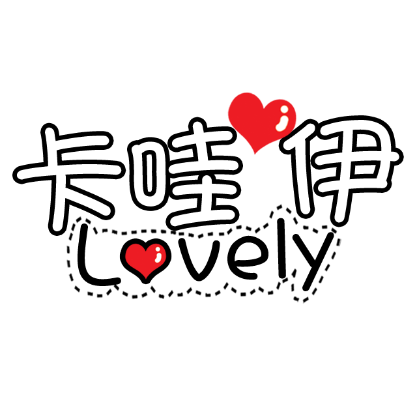 感谢您的观看！
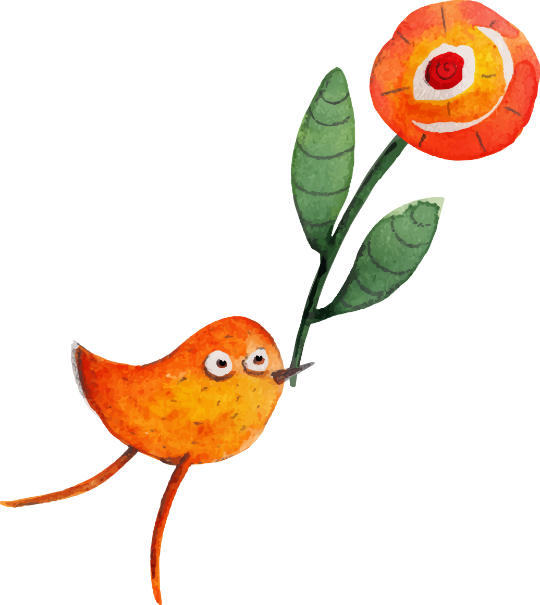 Lorem ipsum dolor sit amet, consectetuer adipiscing elit.Aenean commodo ligula eget dolor. Aenean massa. Cum sociis natoque penatibus et magnis dis parturient montes,nascetur ridiculus mus.
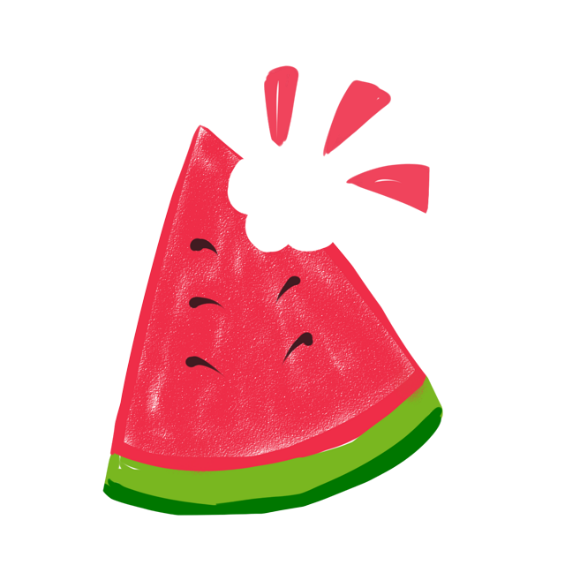